CHEM 304 - 4/20/12
II. Water Chemistry
		• Redox Chemistry 
			- Dissolved O2
					- Reducing agents
		 	- pE
> Read Chapter 13
Water HW sent out today – quiz 5 (?)
 Video Editing M & W – have video to edit!
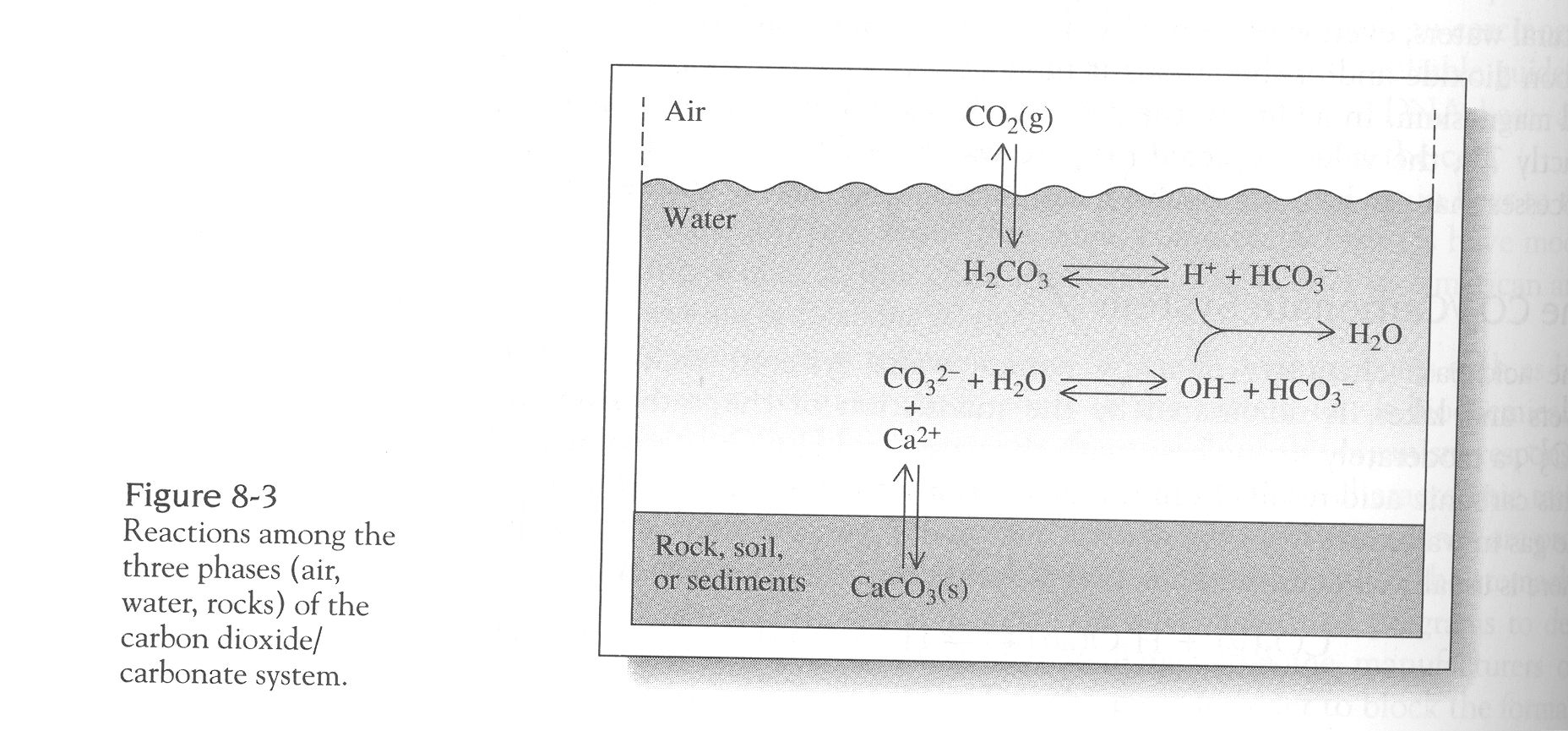 What is [O2] at saturation in:

Moles/L?
ppm (=mg/L)?

PO2 = 0.21 atm, KH = 1.3 x 10-3
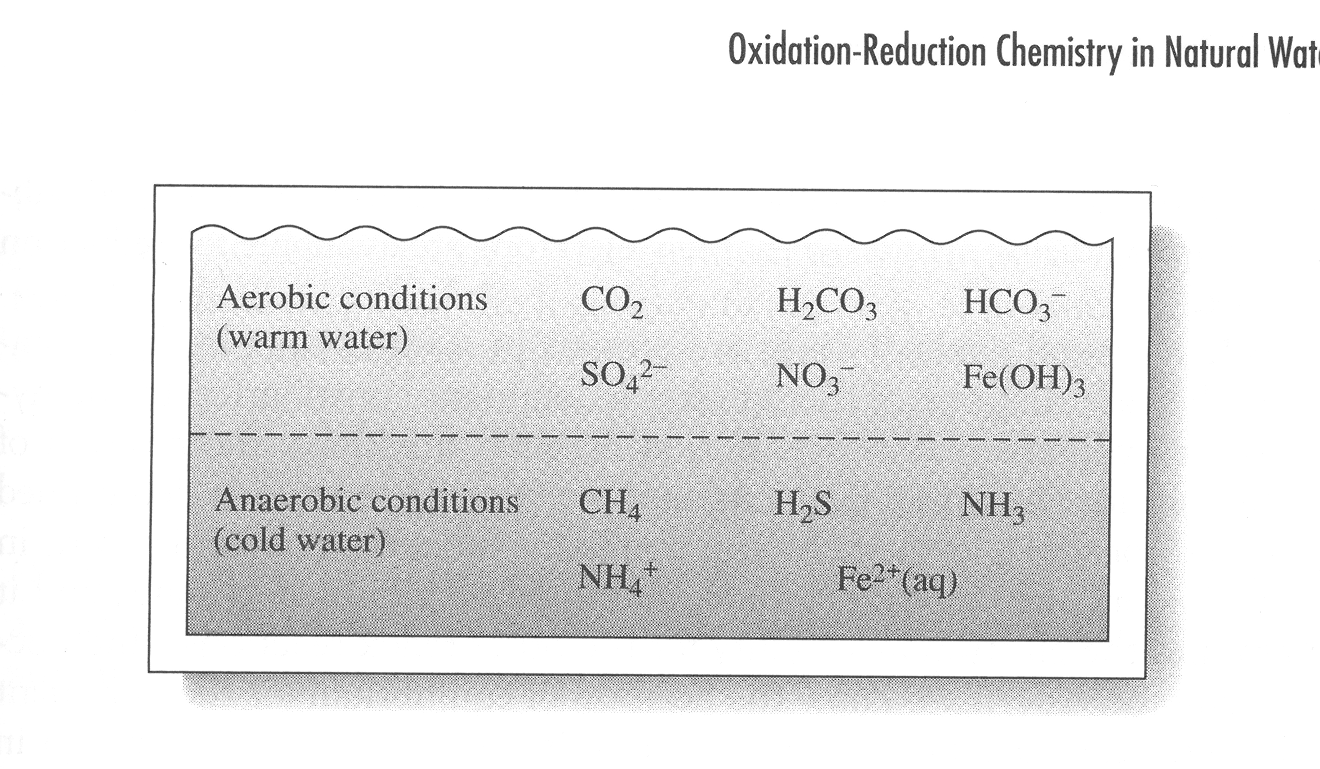